GEOS 22060/ GEOS 32060 / ASTR 45900
Lecture 7
Monday 15 Feb 2016

Coevolution of Earth and life, Precambrian through (earliest) Phanerozoic
Homework: Weathering rates during continental collision
Plate tectonic timescales >> Lifetime of C in the ocean-atmosphere system!
(Latitudinal extent of Tibet) / (India-Asia collision speed ) = ( 2000 km ) / ( 5 cm/yr ) = 4 x 107 yr
				     Lifetime of carbon in the modern ocean-atmosphere system = 3 x 105 yr
Two continents collide, forming a fast-eroding mountain range
 mass-volume available for weathering goes up  increase in “weatherability”
During steady-state continental collision, total weathering is unchanged (after a brief transient)
relative to pre-collision, but weathering (dissolved SiO2, Ca2+, Mg2+) per unit of eroded mass goes down.
dashed: CO2 degassing 
(unaffected by collision)
weathering, 
temperature,
pCO2
solid: CO2 uptake
(increased during collision transient)
Temperature, pCO2
time
onset
of collision: 
planet 
“weatherability”
increases
steady-state collision
(planet has adjusted to
increased eroded flux)
adjustment 
period
Coevolution of Earth and life, Precambrian through (earliest) Phanerozoic
HISTORICAL FRAMEWORK
	
pCO2

TEMPERATURES

CARBON CYCLE
Key points from today’s lecture
dates of key events (to within 0.1 Gyr)
the main proxies used for Precambrian pCO2, temperature, and carbon cycle; the history recorded by them; and the strengths and weaknesses of each.
possible solutions to the Faint Young Sun problem.
Outline
HISTORICAL FRAMEWORK
	
pCO2

TEMPERATURES

CARBON CYCLE
HISTORICAL FRAMEWORK
3.8
0.54
2.5
Oxygenic photosynthesis
appears to have evolved 
only once, around halfway
through Earth history, and 
is biochemically a very 
difficult-to-evolve reaction.
Oxgenic photosynthesis is
necessary (though insufficient)
for O2 levels on Earth that 
can support land animals 
(e.g., us).
reasonable to suspect 
survivorship bias.
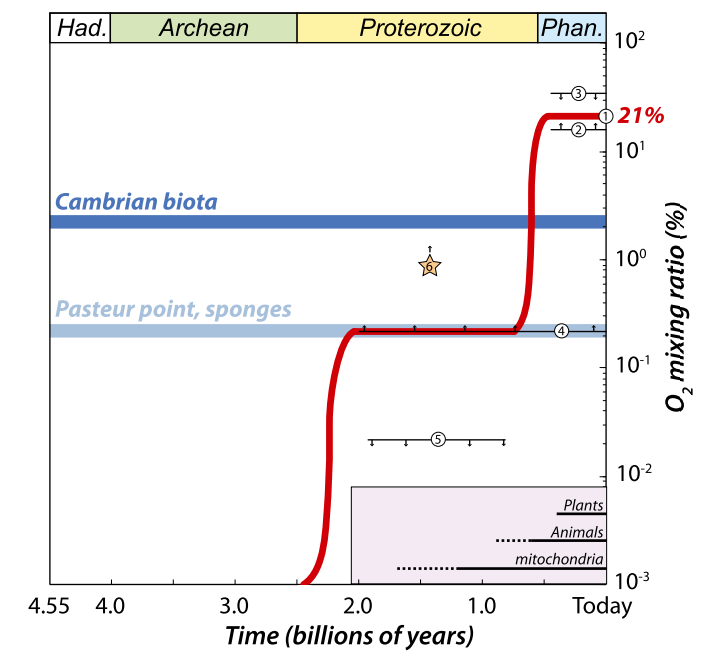 Pasteur point:
switch from
O2-respiration
to fermentation.

 Overshoot?
Fischer, PNAS, 2016
HISTORICAL FRAMEWORK
RISE OF OXYGEN:
forest-fire upper limit
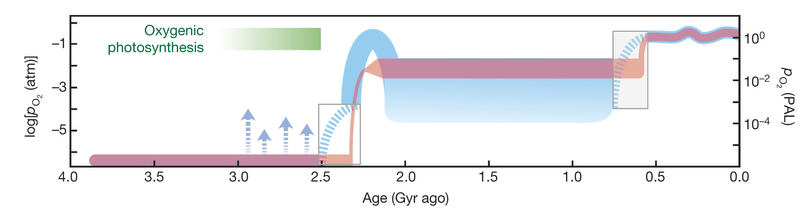 overshoot?
charcoal
J. Kirschvink puts this at 2.3 Ga
“whiffs” of O2
*
*
*
*
snowballs
Purple: 1990s view
Blue: emerging view
Lyons et al., 
Nature 2014
Ediacaran Ordovician oxygen increase
Great Oxidation Event (O3 accumulates  UV shields up; mass-independent sulfur fractionation ceases)
EMERGENCE OF COMPLEX LIFE:
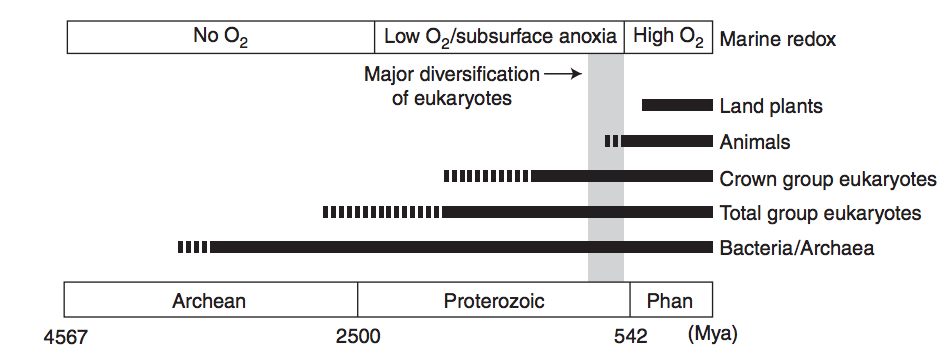 Crown group = last common
ancestor of all extant
members of a clade, plus
its descendants.

eukaryote = not bacteria
or archea; includes all 
multicellular life
Knoll, Cold Springs Harbor Persp., 2014
LIFE
Chert (SiO2) is best for preserving macrofossils
Archean molecular fossils (biomarkers) suffer from overprinting by younger ‘oils’ 
     (French et al. PNAS 2015); are less unreliable <2.2 Gya
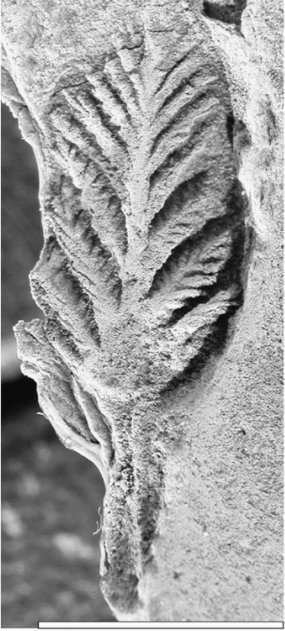 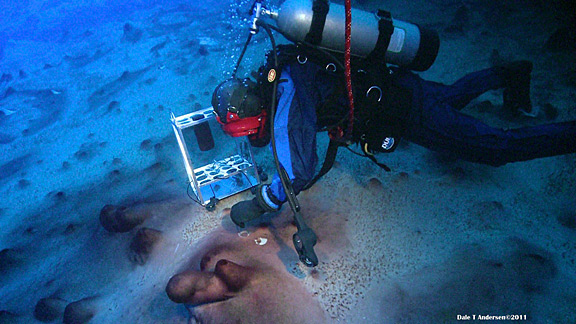 Pikaia
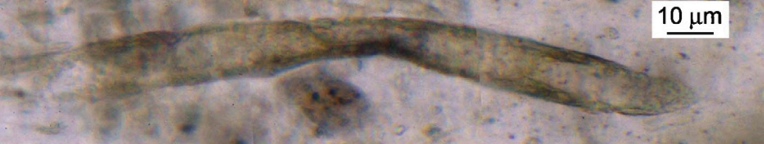 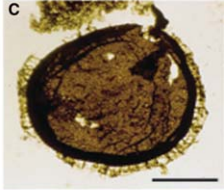 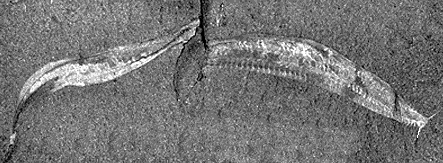 Stromatolites
75 microns
1 cm
Large microbes,
unknown affinity
2.5 Ga
Schopf 2007,
Precambrian Res.
Acritarchs 1.5 Ga
Knoll 2014,
Cold Spring
Harbor Persp.
Ediacarans
0.6 Ga
(Cuthill et al.
PNAS 2014)
all now extinct
Cambrian
Explosion
0.5 Ga
CARBON
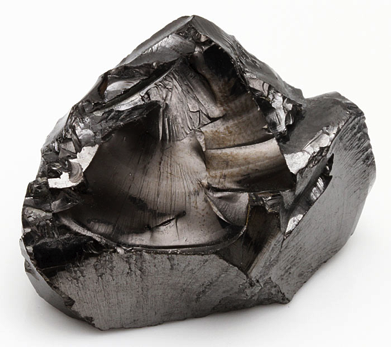 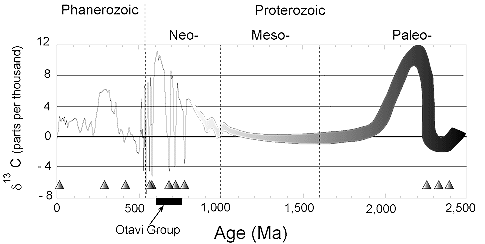 Shungite
algae
diversify
after 1.3 Ga
“boring billion”
Triangles = glaciations
(not all are snowballs)
Taken from http://geol.umd.edu/~kaufman/iceages.html ;
see also Shields & Veizer, G^3, 2002
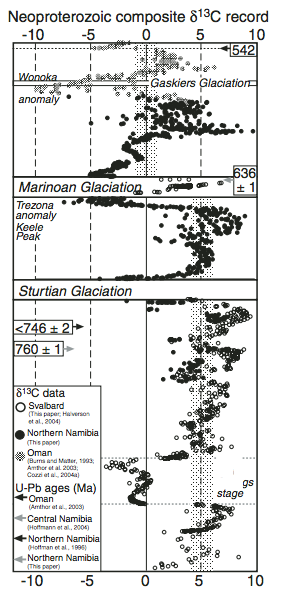 Neoproterozoic carbon-isotope excursions
are the biggest in the geological record
	 Why? Required reading for this week
Halverson, GSA Bulletin, 2010
Outline
HISTORICAL FRAMEWORK
	
pCO2

TEMPERATURES

CARBON CYCLE
pCO2
Expectation: Kasting, Science, 1987.
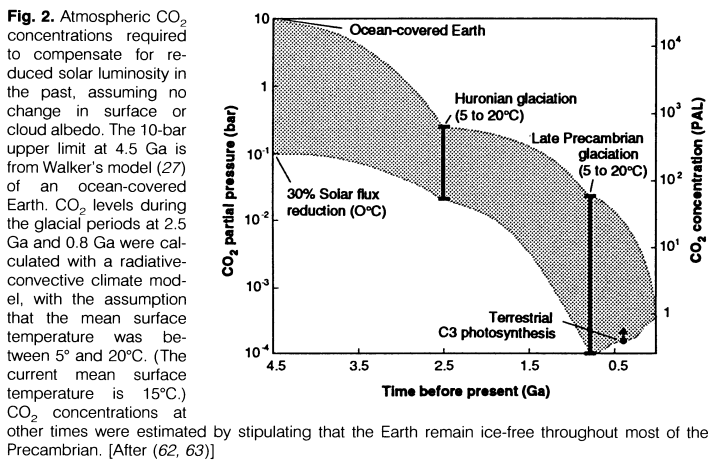 Data for the Proterozoic
Kah & Riding, Geology, 2007
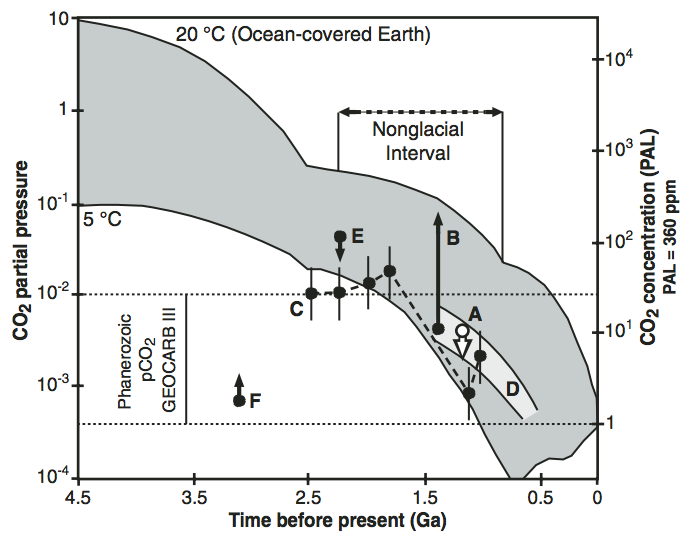 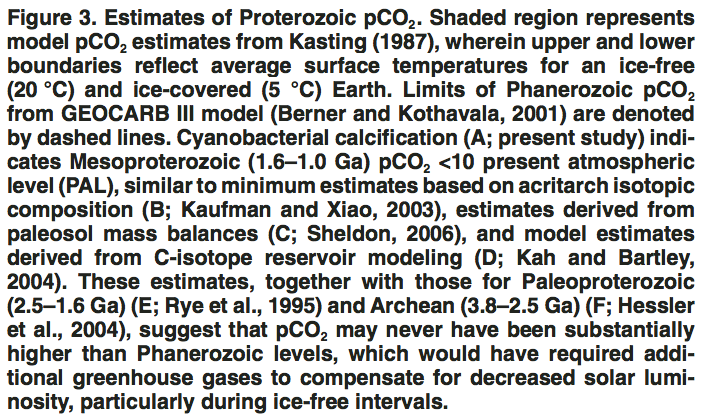 Interpretation of paleosol data
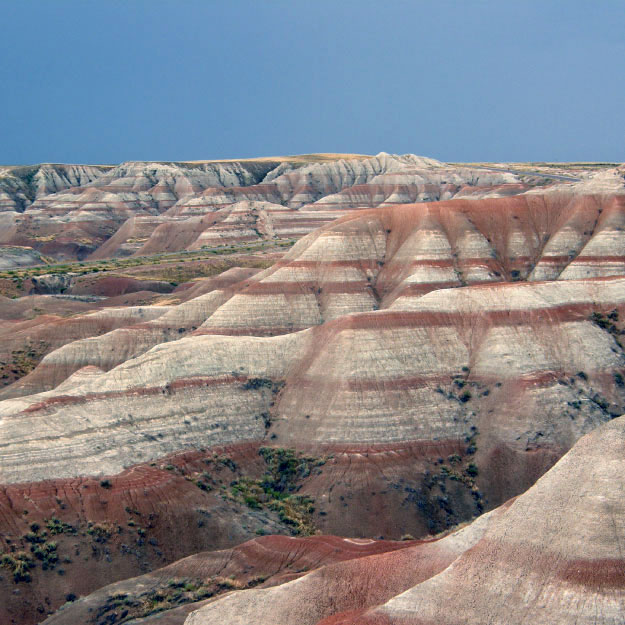 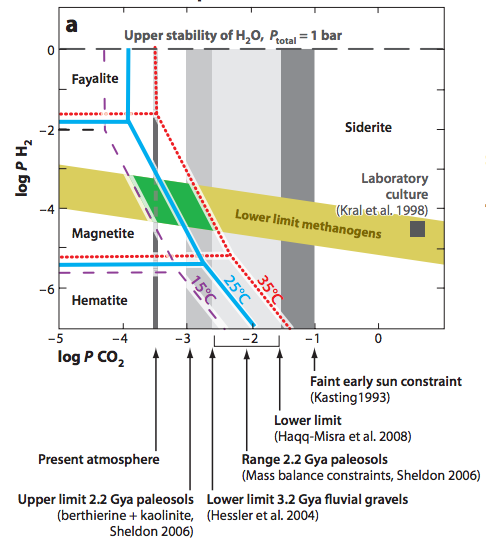 Arndt and Nisbet, Annual Reviews of EPS, 2012(drawing on Rosing et al., Science 2010)
Paleosol analysis is sensitive to assumed past temperatures, but calculated Archean pCO2 is consistently below that inferred by Kasting (1987) to be necccessary to avoid global glaciation
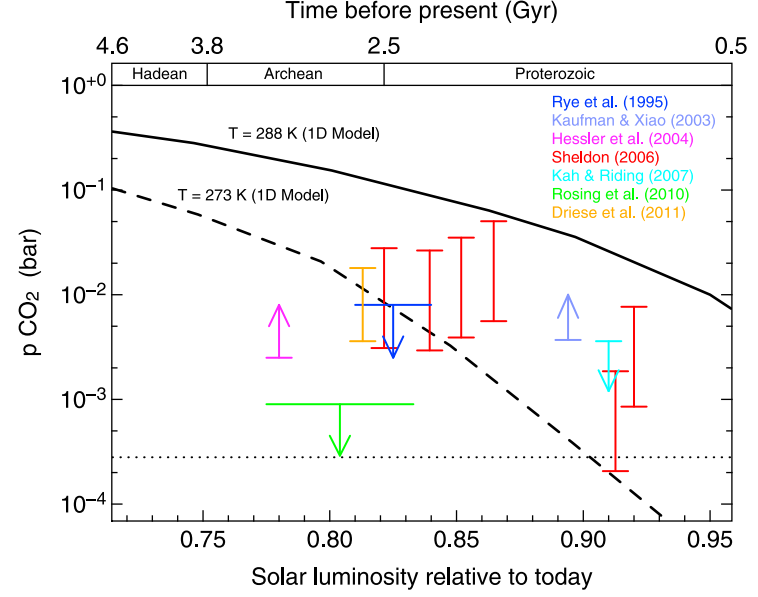 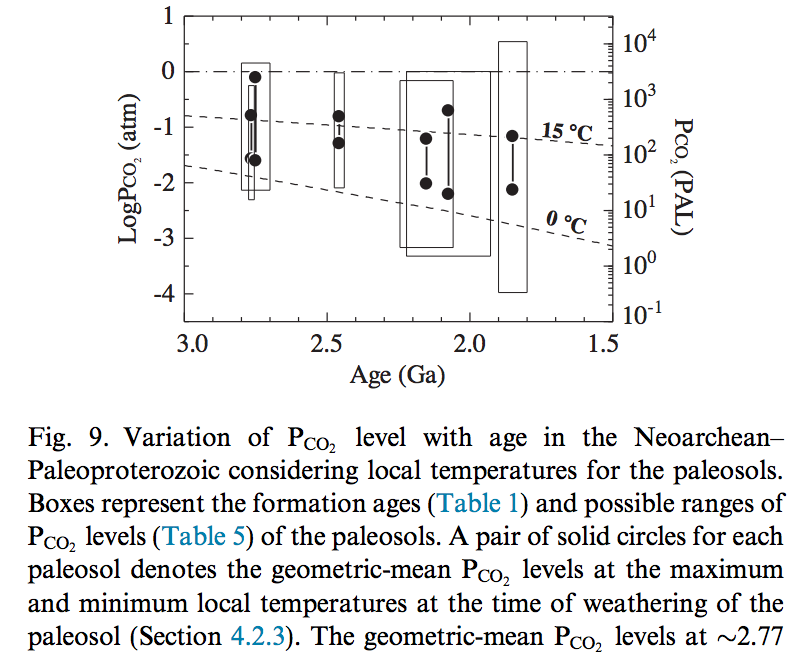 Feulner, Rev. Geophys., 2012
Kanzaki & Murakami 2015
(paleosol data)
Warming by CH4 in addition to CO2?
Which is the more powerful greenhouse gas – CH4 or CO2?
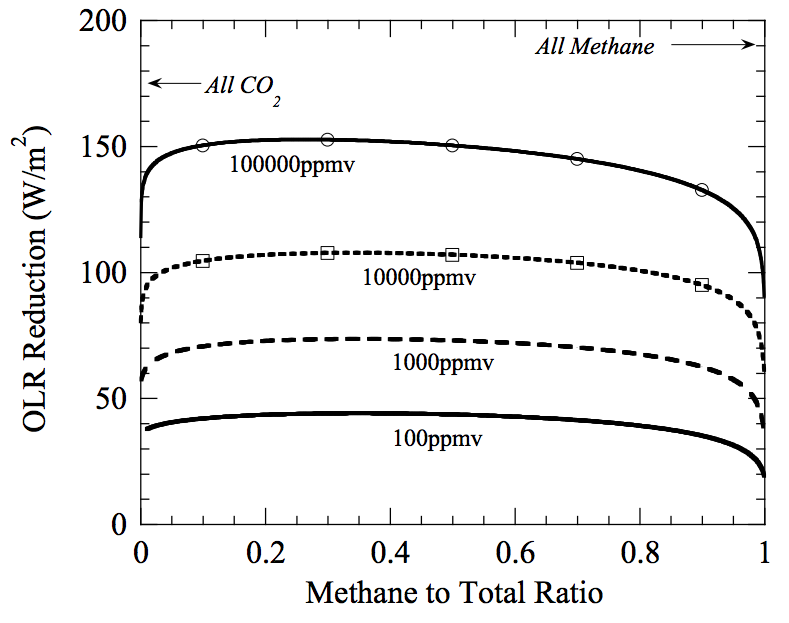 Outgoing
Longwave
Radiation reduction
= strength
of greenhouse effect
mixing ratio of
(CO2+CH4)
@280K fixed
surface temperature,
with 1 bar background
radiatively-inert gas
Methanogens to the rescue?
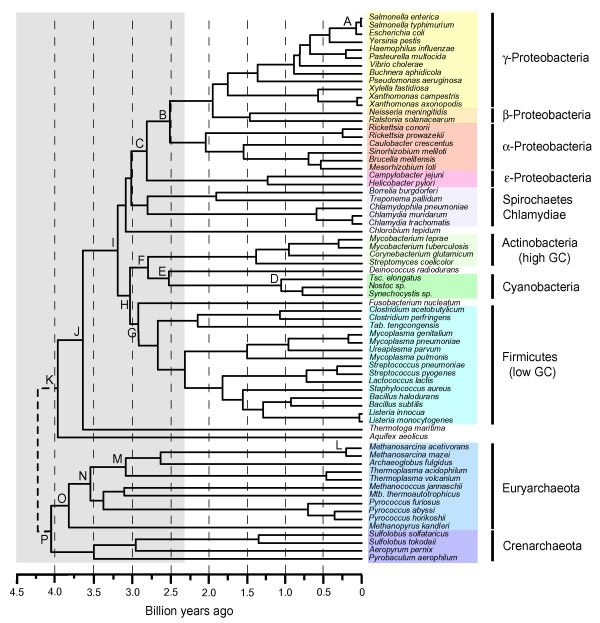 On Earth today, biology is the
main source of CH4, but 
atmospheric lifetime is short
due to oxygen-rich atmosphere

Before O2, CH4 could build up
to high concentrations.
methanogens originate early, near node ‘O’
Battistuzzi, BMC Evol Biol, 2004

(note Kelly et al. Proc Roy Soc B
2011 argue that methanogenesis
hard originated by node ‘P’)
Hazy Archean greenhouse
Potential negative feedback: scattering
from haze that forms when pCH4/pCO2 > 0.1
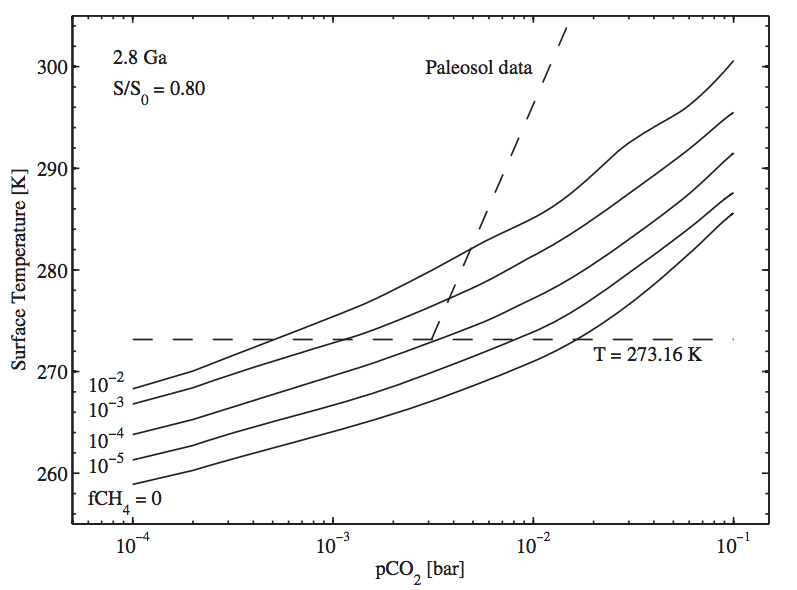 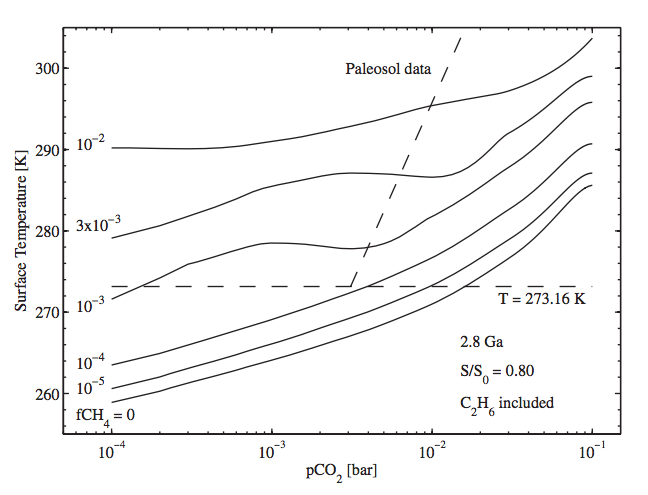 Haqq-Misra
et al.,
Astrobiology
2008
Potential negative feedback: scattering
from haze that forms when pCH4/pCO2 > 0.1
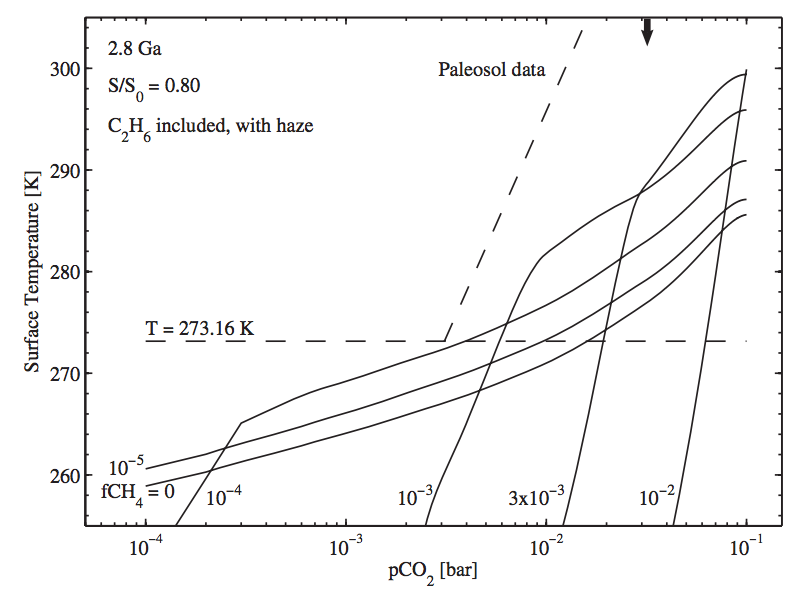 Haqq-Misra
et al.,
Astrobiology
2008
Biological feedbacks maintaining a stable CH4 greenhouse in the Archean?
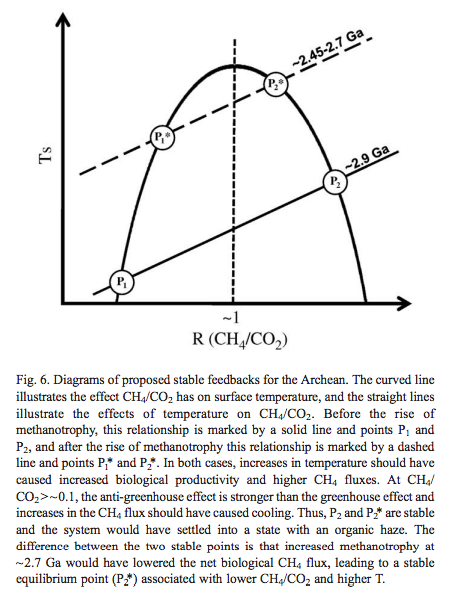 Domagal-Goldman
et al. EPSL 2008
So where’s the haze fallout (soot)?
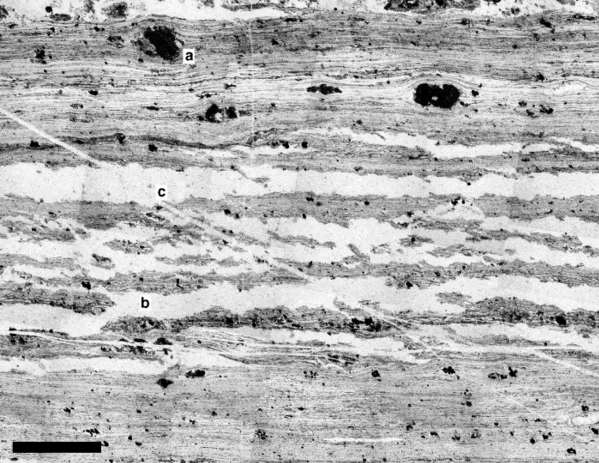 Tice and Lowe
argue that the
geologic context
of organic matter
in 3.4 Ga chert
favors biogenic
origin (not haze
fall-out)
1 mm
Tice & Lowe, Earth Science Reviews, 2006
Did evolutionary innovations trigger snowball glaciation?
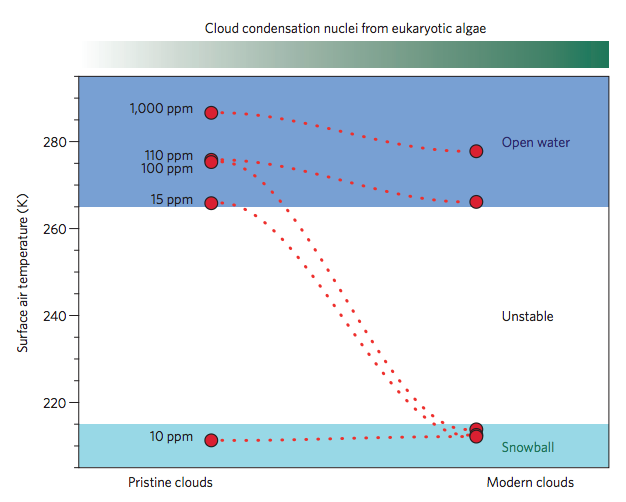 End of the methane greenhouse:
was the Paleoproterozoic snowball
a climate disaster triggered by 
the evolution of oxygenic
photosynthesis?
Kopp et al. PNAS 2005
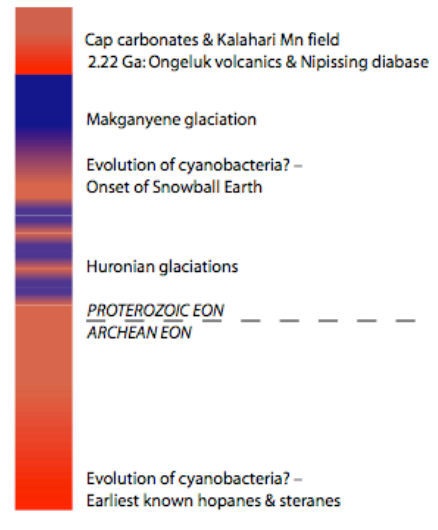 Feulner et al. Nature Geoscience 2015
Cloud condensation nuclei = dimethyl 
sulfide
In addition to possible indirect (climatic) challenges, oxygenation of the biosphere posed a direct challenge to metabolism. But after oxygenation, reaction networksbecame more diverse and ramified.
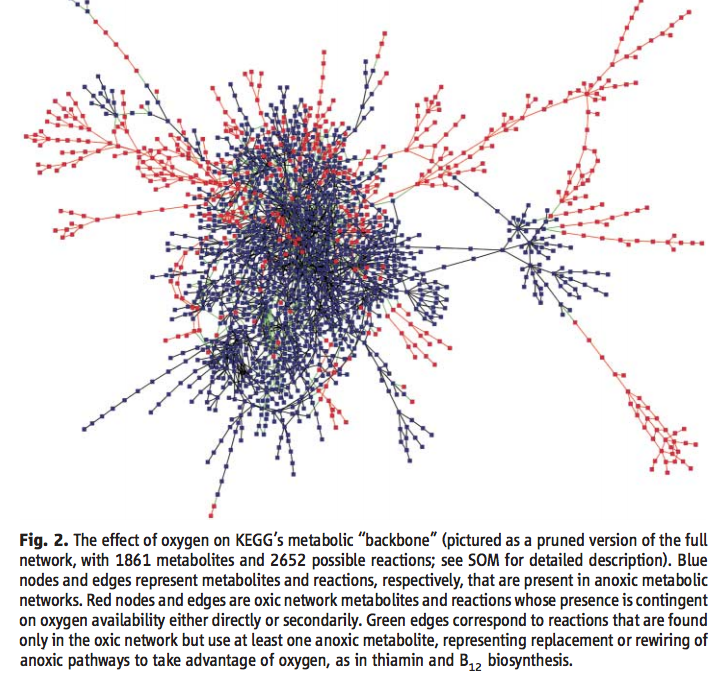 Raymond & Segre, Science, 2006
Outline
HISTORICAL FRAMEWORK
	
pCO2

TEMPERATURES

CARBON CYCLE
Temperature: expectations?
Fewer continents  lower albedo (global mean albedo 0.125; ocean albedo 0.09)
Fewer continents  lower weatherability
Faint Young Sun
Faster plate spreading (?)
Hotter subduction zones (more decarbonation, dehydration)
Feulner, Rev. Geophys., 2012
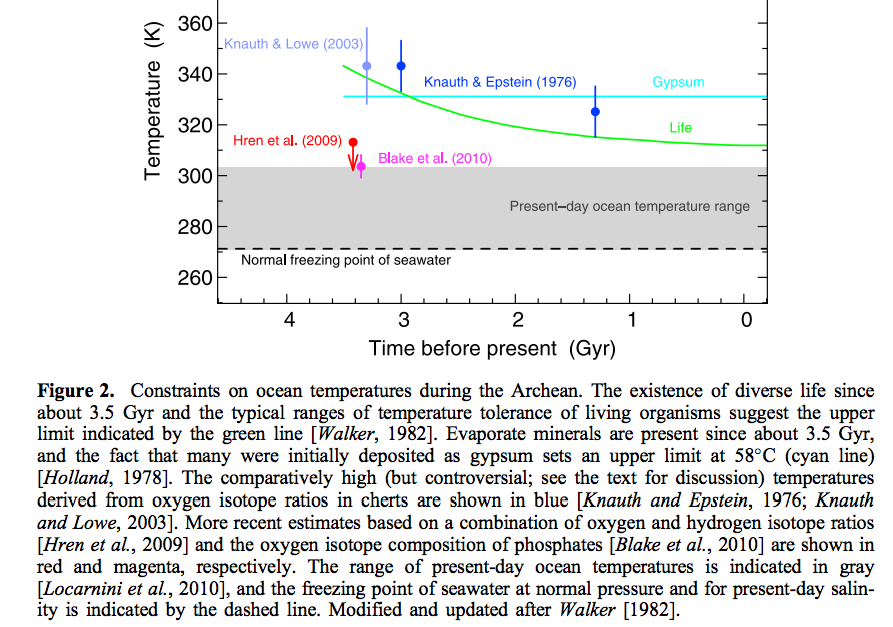 Ancestral protein resurrection*
Gaucher et al., Nature 2008
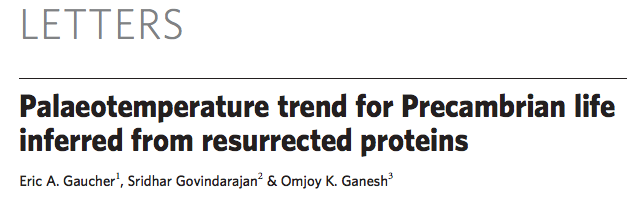 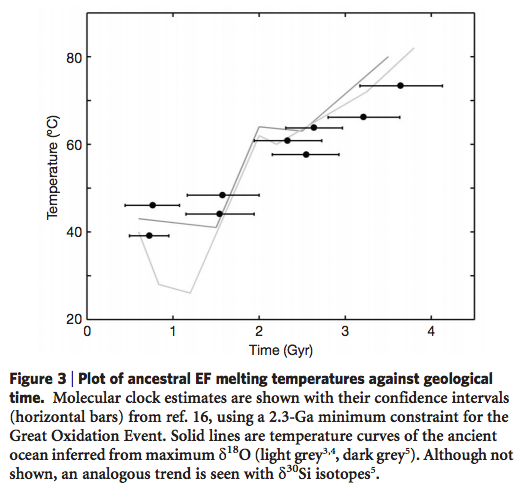 * Mention of this technique does not imply its endorsement by the instructor
Using 18O/16O in rocks to reconstruct past temperature requires knowing past ocean  (18O/16O).
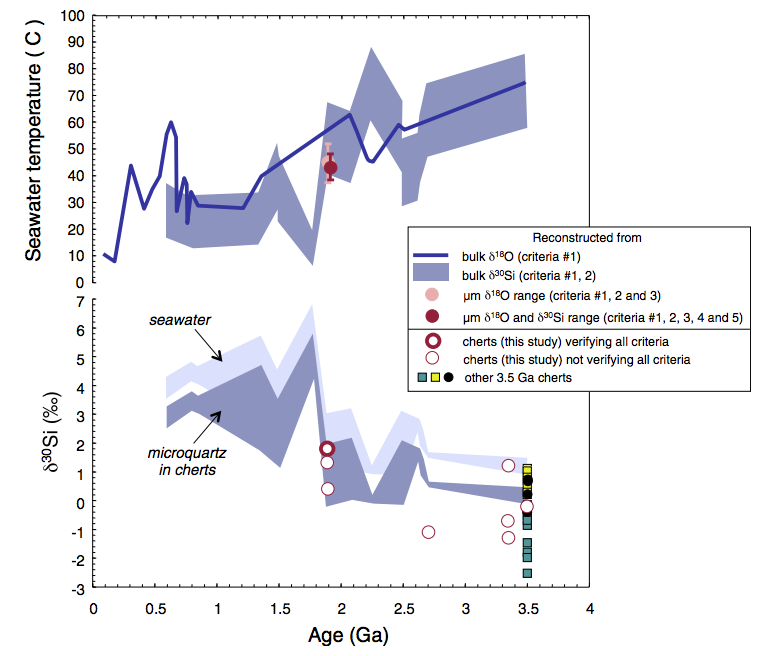 Marin-Carbonne et al.,
Geochimica et Cosmochimica Acta,
2012.
Outline
HISTORICAL FRAMEWORK
	
pCO2

TEMPERATURES

CARBON CYCLE
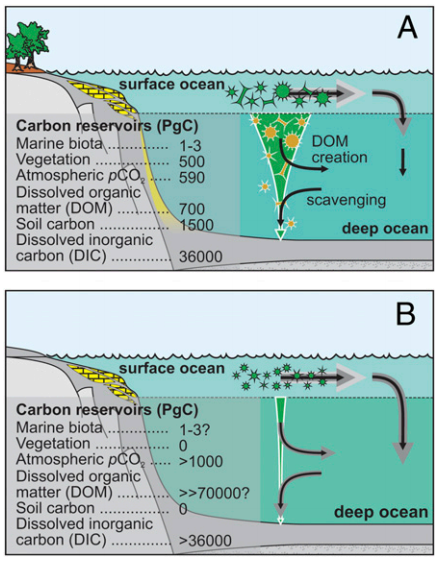 Well-
oxygenated
modern ocean
Precambrian:
low-O2 deep waters.
Before 2.3 Gya,
low-O2 surface waters
as well.
Ridgwell
PNAS 2011
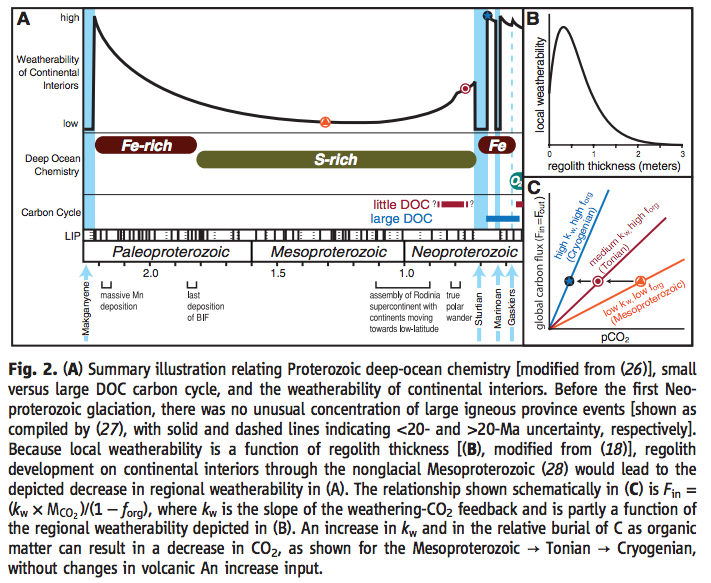 glacial
scouring
Swanson-Hysell et al., Science, 2010
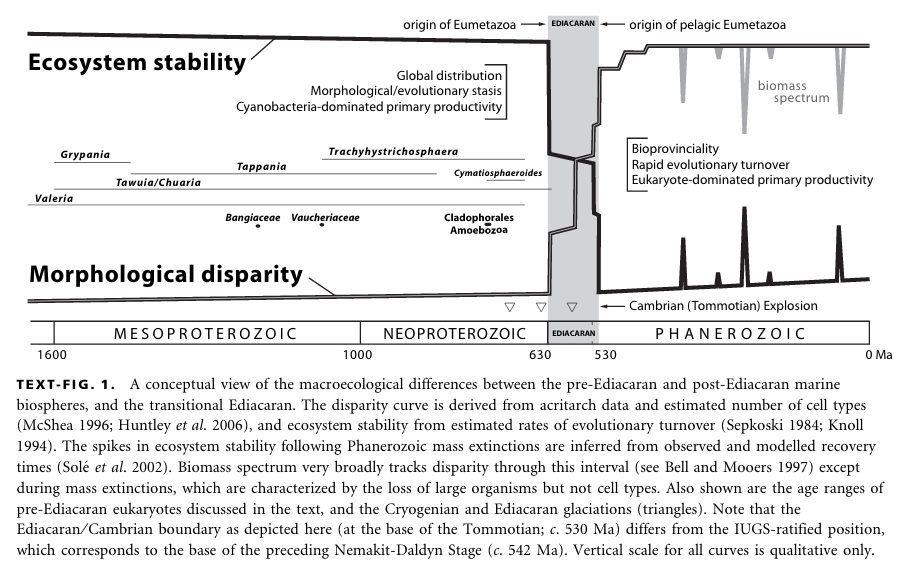 Butterfield, Paleontology, 2007
“Agronomic revolution”
Modern microbial mats are restricted to
harsh environments that exclude complex life
(e.g., Shark Bay, Australia).
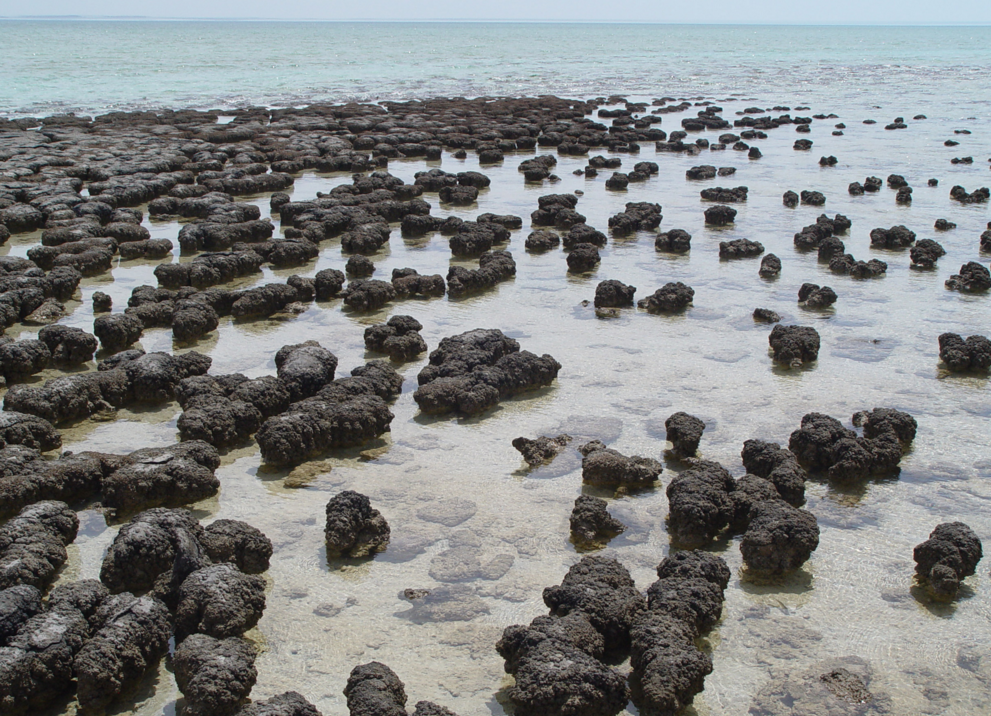 Before 
Cambrian
Explosion
After
Cambrian
Explosion
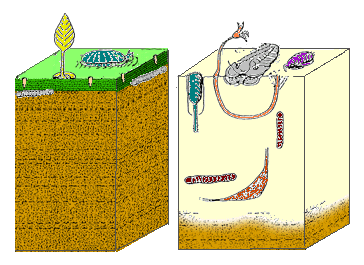 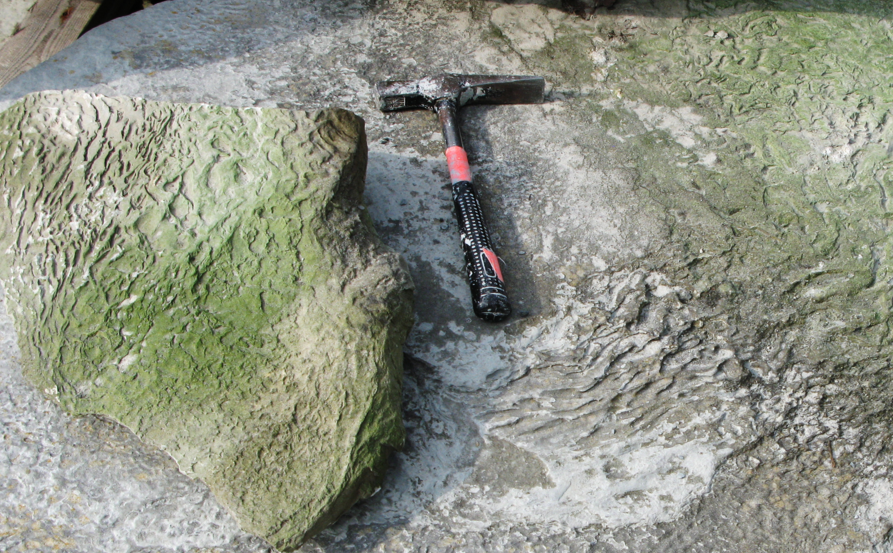 predation
eyesight
armored shells
“Garden of 
Ediacara”
jelly-like organisms
Ancient microbial mats
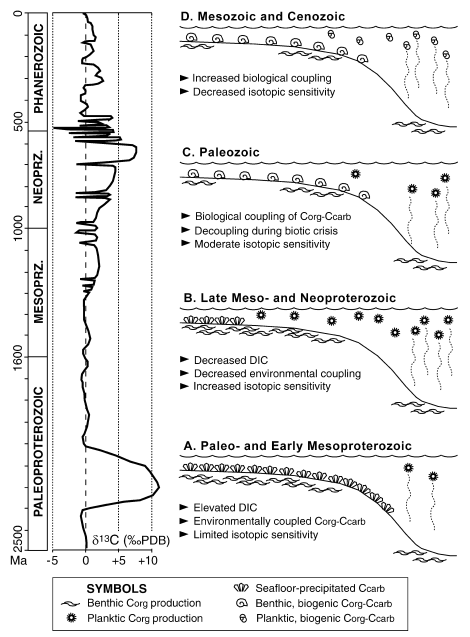 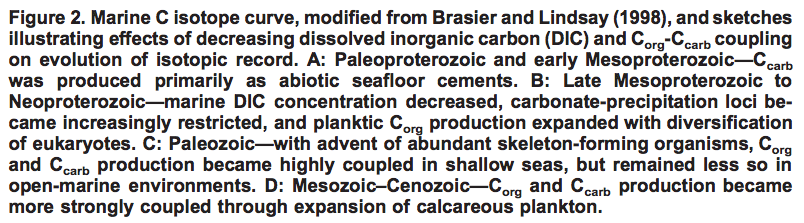 Bartley & Kah, Geology, 2004
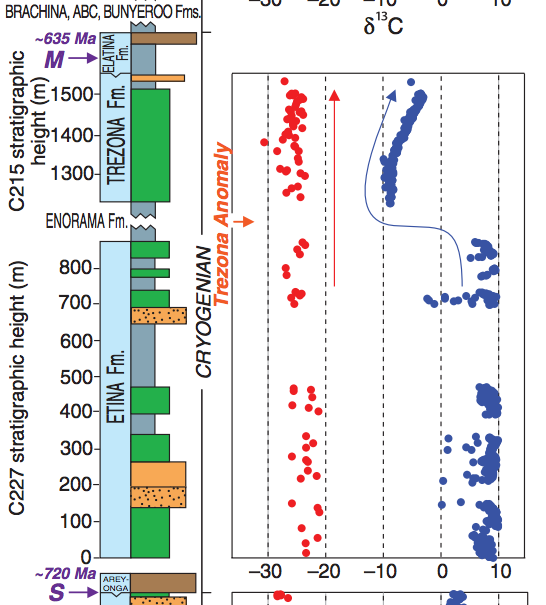 Neoproterozoic carbon-cycle excursions: e.g.,Trezona anomaly
Decoupled organic-matter
and carbonate 13C
excursions
Swanson-Hysell et al.
Science 2010
Volunteers for Rothman et al. (2003)**important, well-written, but dense
Note: Extra office hours will be tomorrow Tuesday, 9a-10a, Hinds 467.
	   No office hours on Monday 22nd February (travel)
	   Next lecture as usual (4p-6p, Monday 22nd February).
Key points from today’s lecture
dates of key events (to within 0.1 Gyr)
the main proxies used for Precambrian pCO2, temperature, and carbon cycle; the history recorded by them; and the strengths and weaknesses of each.
possible solutions to the Faint Young Sun problem.
Additional slides
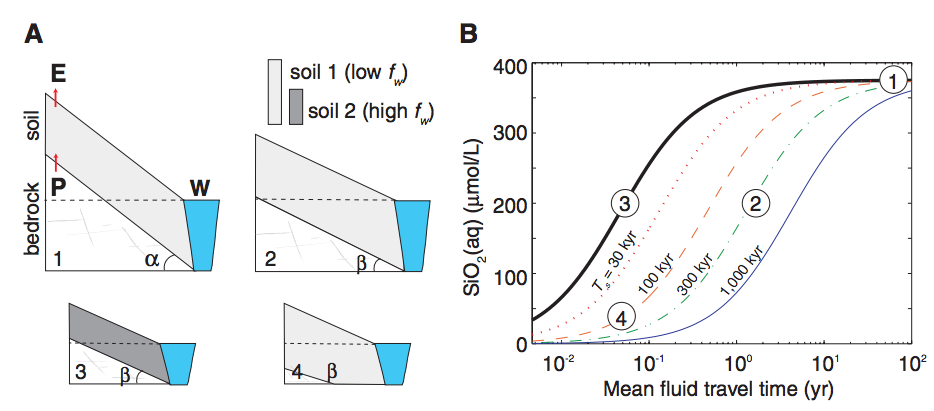 Maher & Chamberlin, Science 2014
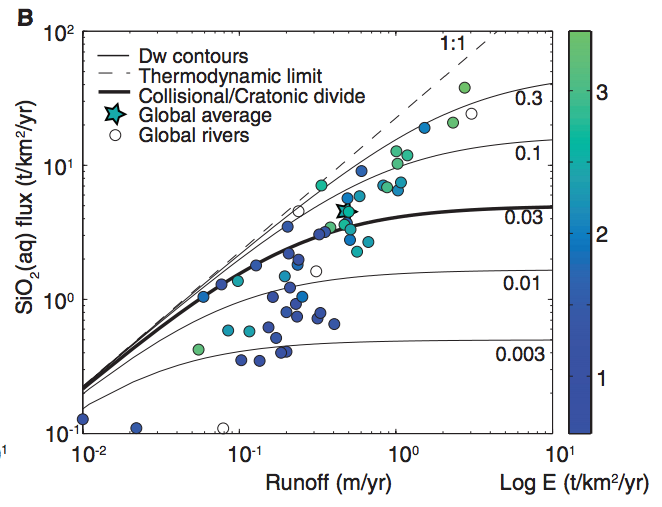 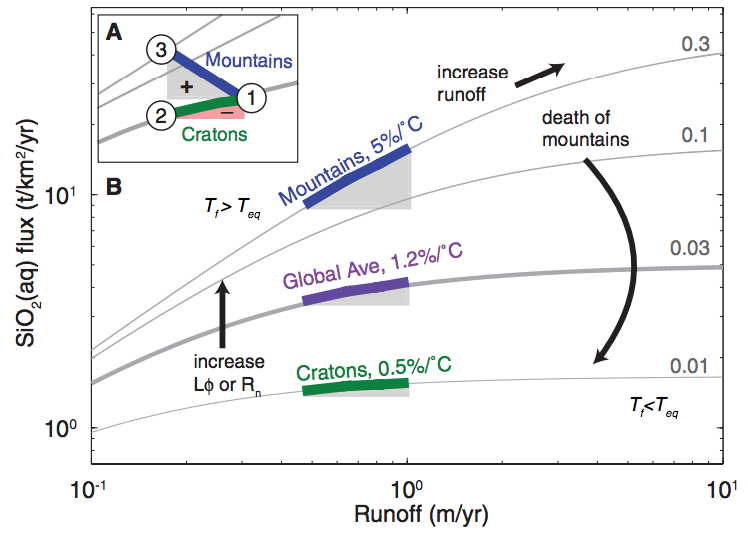